Relatório Sistêmico de Fiscalização da Saúde

TC 032.624/2013-1
Ministro Relator: Benjamin Zymler
Levantamento de escopo amplo
Atuação seletiva e sistêmica do TCU em áreas de risco e relevância
Fornecer ao Congresso Nacional informações estruturadas sobre:
 situação da saúde no Brasil
 principais trabalhos do TCU na área
[Speaker Notes: O Relatório Sistêmico de Fiscalização da Saúde representa levantamento de escopo amplo, alinhado com o objetivo estratégico do Tribunal de atuar de forma seletiva e sistêmica em áreas de risco e relevância. Além disso, constitui instrumento que pretende fornecer ao Congresso Nacional informações de modo estruturado sobre a situação da saúde no Brasil e os principais trabalhos do TCU na área, contribuindo para o estreitamento das relações entre os dois órgãos.
	Nesse contexto, o presente Relatório traz a visão do Tribunal acerca da matéria e busca ampliar a divulgação de suas análises e conclusões sobre os relevantes temas fiscalizados, para, além do Congresso Nacional, destinatário principal deste trabalho, também os gestores públicos das três esferas de governo, demais órgãos de controle, tribunais de contas estaduais e municipais, conselhos de saúde, acadêmicos, organismos nacionais e internacionais, Poder Judiciário, Ministério Público etc. – todos aqueles direta ou indiretamente afetos à área, que podem utilizar as informações aqui oferecidas para subsidiar sua atuação, no âmbito das respectivas competências –, e, em última instância, para toda a sociedade brasileira, a fim de facilitar o exercício do controle social. 
	Ressaltamos que não se trata de diagnóstico completo da situação da saúde do País, mas da compilação de trabalhos realizados pelo Tribunal em temas de grande relevância na área da saúde, alguns deles executados especialmente para esse relatório.]
[Speaker Notes: Dados orçamentários e financeiros da saúde: Nesse capítulo é apresentada análise da execução orçamentária e do gasto tributário da Função Saúde; dos blocos de financiamento; da aplicação mínima em ações e serviços de saúde e das despesas realizadas nas principais subfunções.
Avaliação do sistema de saúde por indicadores: O capítulo apresenta os resultados do relatório de levantamento objeto do TC 013.625/2013-6, autuado com a finalidade de desenvolver modelo de avaliação do sistema de saúde no Brasil para compor o Relatório Sistêmico de Fiscalização da Saúde, identificando que aspectos devem ser avaliados e os indicadores que devem compor tal avaliação.
Tema em destaque no ano - Assistência Hospitalar no SUS: Em 2013, foi escolhido como tema em destaque para compor o Relatório Sistêmico de Fiscalização da Saúde a assistência hospitalar no SUS, por sua relevância social e alta materialidade dos gastos. Para fornecer um diagnóstico abrangente dos principais problemas relacionados a esse tema, foram realizados levantamentos de auditoria pelas secretarias do TCU nos 26 estados e no DF, cujo resultado consolidado (TC 026.797/2013-5) é apresentado nesse capítulo. 
Grandes temas acompanhados pelo TCU: Nos últimos anos, o Tribunal de Contas da União realizou vários trabalhos para avaliar deficiências e oportunidades de melhoria na prestação de serviços de saúde à população. Nesse capítulo, são apresentadas questões para as quais o TCU expediu recomendações ou determinações visando contribuir para o aprimoramento da saúde pública. No entanto, tendo em vista sua relevância para a sociedade brasileira e a persistência de falhas que precisam ser sanadas, tais questões permanecem em acompanhamento.
Trabalhos recentes na área da saúde: Nesse capítulo, são apresentados os trabalhos mais recentes realizados pelo Tribunal na área da saúde, selecionados com base nos critérios de relevância social do tema, alta materialidade e impacto social dos respectivos resultados.]
Função Saúde – aplicação direta e transferências (2002-2014)
Valores liquidados (R$ bilhões)                         Valores liquidados (%)
Fonte: Siga Brasil, LOA - Despesa Execução - por Função
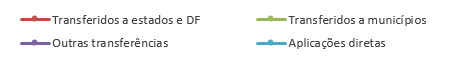 [Speaker Notes: O financiamento das ações e serviços de saúde é de responsabilidade das três esferas de gestão do Sistema Único de Saúde (SUS), sendo a União a principal financiadora. 
A Função Saúde tem grande importância, pois constitui o terceiro maior conjunto de despesas dentro do orçamento na União, entre todas as funções orçamentárias. 
Os recursos são transferidos para os fundos estaduais e municipais de maneira regular e automática, conforme os compromissos e metas pactuados nos Termos de Compromisso de Gestão. Atualmente, há seis blocos de financiamento: Atenção Básica, Média e Alta Complexidade, Assistência Farmacêutica, Vigilância em Saúde, Gestão do SUS e Investimentos em Saúde.
Aos municípios cabe a gestão e execução das ações e serviços de saúde, em especial as ações da atenção básica.
Aqui são apresentados dados relativos à execução orçamentária da União na Função Saúde quanto aos montantes aplicados de forma direta por esse ente e às transferências realizadas a estados e municípios, no período de 2002 a 2014. É a mesma informação apresentada de duas formas: no gráfico à esquerda, temos os valores transferidos em bilhões de reais; no gráfico à direita, o percentual das transferência em relação ao total.
Verifica-se que a União preconiza o modelo de descentralização para execução do orçamento na Função saúde, de forma que, em 2014, 67% foi executado pelos estados e Distrito Federal (19%) e municípios (48%). Assim, do total do orçamento federal da saúde, naquele exercício, apenas 30% foi gasto de forma direta pela própria União.]
Objetivo: desenvolver metodologia de avaliação do sistema de saúde brasileiro por meio de indicadores
Modelos estudados:
OMS: Overall Health System Performance – 2000
Ministério da Saúde: Proposta de Avaliação de Desempenho do Sistema de Saúde (Proadess) – 2003
Banco Mundial: Control Knobs – 2003
OCDE: Health Care Quality Indicators Project – 2006
OMS: Building Blocks – 2010
Ministério da Saúde: IDSUS – 2011
[Speaker Notes: Avaliar um sistema de saúde é uma tarefa complexa, tendo em vista os diversos aspectos que podem ser considerados. Diferentes modelos de avaliação foram propostos por instituições como a OMS, o Banco Mundial, o Ministério da saúde e a Organização para Cooperação e Desenvolvimento Econômico (OCDE). O modelo do “Health Care Quality Indicators Project”, da OCDE, foi escolhido como arcabouço para o modelo de avaliação desenvolvido pelo TCU, tendo em vista a possibilidade de comparação internacional do sistema brasileiro com o de outros países. Segundo a OCDE, “o objetivo de longo prazo do projeto é o desenvolvimento de indicadores que reflitam um quadro robusto da qualidade da atenção à saúde que possa ser relatado de forma confiável entre os países com dados comparáveis” (KELLEY e HURST, 2006).
	Os indicadores foram calculados a partir de bases de dados do Ministério da Saúde, da OCDE, da OMS, da Agência Nacional de Saúde Suplementar (ANS) e de outras instituições ligadas à saúde. A partir da análise dos indicadores selecionados, pode-se afirmar que o sistema de saúde brasileiro tem melhorado de forma significativa nos últimos anos, com aumento da expectativa de vida, redução de indicadores de mortalidade, maior acesso às ações e serviços de saúde e crescimento dos gastos públicos. Porém, o país ainda se encontra distante dos padrões observados nos países desenvolvidos membros da OCDE. O maior problema do sistema de saúde no Brasil é a desigualdade entre as diferentes regiões do país. Enquanto alguns estados apresentam indicadores semelhantes aos dos países desenvolvidos, outros estão muito mais próximos dos países africanos.
	A avaliação do sistema de saúde brasileiro não se restringe ao Sistema Único de Saúde, mas a saúde de forma geral, envolvendo tanto o sistema público quanto o privado. Esta escolha mais ampla se justifica também em virtude do objetivo de comparar o sistema brasileiro com o de outros países, que se apresentam numa grande variedade de modelos. Assim, no cálculo dos indicadores, será utilizada como parâmetro a população total e os serviços prestados pela rede suplementar, dos planos de saúde privados.]
Situação de Saúde da População
Determinantes da Saúde          (comportamentais)
Desempenho dos Serviços de Saúde
Efetividade na atenção básica (alcance dos resultados pretendidos)
Eficiência                                         (relação entre produtos e custos, mantida a qualidade)
Acesso às ações e serviços de saúde
Acesso aos medicamentos
Estrutura do Sistema de Saúde
Financiamento
Força de Trabalho
Infraestrutura e equipamentos
Desenho do modelo adotado
[Speaker Notes: O bloco da situação de saúde é formado por dimensões que procuram refletir o estado de saúde da população, a partir de indicadores de mortalidade, morbidade, funções humanas e bem-estar.
	O bloco dos determinantes da saúde tem como objetivo demonstrar os fatores que influenciam a saúde da população. A Lei Orgânica da Saúde (Lei 8080/1990) estabelece como determinantes e condicionantes de saúde “a alimentação, a moradia, o saneamento básico, o meio ambiente, o trabalho, a renda, a educação, a atividade física, o transporte, o lazer e o acesso aos bens e serviços essenciais”. A Lei Complementar 141/2012, que regulamentou a aplicação de recursos mínimos na saúde exclui do conceito de gasto em saúde as políticas públicas que atuam sobre determinantes sociais e econômicos. Dessa forma, optou-se por avaliar indicadores relacionados apenas com os determinantes comportamentais (consumo de tabaco e álcool). 
	O bloco do desempenho do sistema de saúde procura avaliar em que medida o sistema de saúde realiza de forma adequada suas funções, medindo aspectos relacionados com a eficiência, acesso às ações e serviços de saúde e acesso aos medicamentos.
	O bloco da estrutura do sistema de saúde avalia a disponibilidade de recursos, sejam financeiros, humanos ou tecnológicos, para que ele possa desempenhar suas funções.
	Equidade: está colocada transversalmente em todos os blocos do modelo, pois tal dimensão pode ser avaliada ao longo de todo o processo de desenvolvimento dos serviços de saúde. O sistema de saúde deve ser desenhado tendo em vista a justiça na contribuição financeira e na prestação dos serviços. A estruturação do sistema também deve refletir as necessidades da população, por isso a equidade pode ser avaliada, por exemplo, na distribuição dos médicos nas regiões do país.
	Os indicadores que compõem a presente avaliação foram selecionados a partir de sua relevância para o sistema de saúde brasileiro e a confiabilidade dos dados, além de permitirem a comparação de seus resultados com outros países. Infelizmente, alguns indicadores importantes não puderam ser calculados, tendo em vista problemas relacionados com a disponibilidade ou confiabilidade dos dados. Cita-se o caso do Tempo de Espera por procedimentos médicos, como cirurgias e consultas.]
Esperança de Vida ao Nascer (anos)Brasil – Estados (2011)
(Anos)
(Anos)
Fonte: IBGE, 2012.
[Speaker Notes: A esperança de vida ao nascer constitui um dos indicadores mais utilizados para medir o nível de mortalidade de uma população e como indicador sintético da qualidade de saúde e de vida de países e regiões. Segundo Belon e Barros (2011), uma vez que não é influenciada pelos efeitos da estrutura etária, a esperança de vida ao nascer é uma ferramenta útil no monitoramento da tendência da mortalidade e para examinar os diferenciais entre regiões e subgrupos sociodemográficos.
	A esperança de vida dos brasileiros, assim como outros indicadores relacionados à renda e educação, apresenta uma ampla desigualdade entre as unidades da federação. De um lado, estados como o Distrito Federal e Santa Catarina apresentam esperança de vida acima de 76 anos, próxima da média dos países da OCDE, de 79,5 anos. De outro, o estado de Alagoas apresenta esperança de vida de 68,4 anos, quase uma década a menos.
	 Em 2011, a esperança de vida do brasileiro era de 74,08 anos, tendo observado um crescimento significativo na segunda metade do Século XX – em 1940 era de 44,9 anos.]
Esperança de Vida ao Nascer (anos)Países – OCDE (2013)
(Anos)
Fonte: OCDE Health Data, 2013
Número de óbitos por grupos de causasBrasil (2010)
Fonte: Rede Interagencial de Informações para a Saúde (RIPSA) -Indicadores e Dados Básicos para a Saúde no Brasil (IDB)
[Speaker Notes: As doenças cardiovasculares são a primeira causa de mortes no mundo, com 17 milhões de mortos em 2011, do total de 55 milhões, segundo a lista das dez principais causas de mortalidade publicada pela OMS. Doenças cardiovasculares afetam o sistema circulatório, ou seja, os vasos sanguíneos e o coração, como enfarte de miocárdio, arritmia e AVC.
	Um dos problemas encontrados no cálculo dos indicadores de mortalidade foi a subnotificação de óbitos em alguns dos estados da federação. A base de dados “Indicadores e Dados Básicos 2011”, do Departamento de Informática do SUS (Datasus), apresenta os dados relativos à mortalidade retirados do Sistema de Informações sobre Mortalidade (SIM). Porém, os dados do sistema são bastante divergentes do documento Tábuas Abreviadas de Mortalidade, do IBGE (2013): o Instituto registrou um total de 1.227.303 óbitos no país em 2010; já o Ministério da Saúde registrou 1.054.063.
	A Fundação Oswaldo Cruz (Fiocruz) realiza a correção do registro de óbitos do SIM, por meio da busca ativa de óbitos e nascimentos. A correção da subnotificação é realizada para cada combinação de faixa etária, sexo e unidade da federação. Em cada uma dessas combinações, é calculada a proporção de óbitos classificados em cada um dos capítulos da Classificação Internacional de Doenças (CID-10). A multiplicação dessas proporções pela quantidade de óbitos corrigidos pelo Busca Ativa gera as quantidades de óbitos corrigidos e redistribuídos nos capítulos. Porém, mesmo após esta correção, ainda há uma grande subnotificação para alguns estados, como, por exemplo, o estado do Maranhão, que apresenta um número de óbitos corrigidos 71% do número do IBGE.
	O Sistema de Informações sobre Mortalidade é de extrema importância para que o Ministério da Saúde, estados e municípios conheçam as principais causas de óbito no país, sendo imprescindível para o planejamento das ações e serviços de saúde. Das 27 unidades da federação, apenas onze possuem registros de óbitos do SIM superiores a 80% do número de óbitos do IBGE. São todos os estados das regiões Sul, Sudeste e Centro-oeste. Por outro lado, nenhum dos estados do Norte e do Nordeste alcançou 80% dos registros.]
Taxa de mortalidade por causas externas(padronizadas pela idade por 100.000 habitantes)Países – OCDE (2010)
Fonte: OCDE Health Data, 2013
[Speaker Notes: As causas externas são o terceiro grupo de causas mais relevante no Brasil, tendo representado 12% dos óbitos no país em 2010. O grupo é divido em alguns subgrupos, entre os quais os mais importantes são os acidentes de transporte, suicídios e homicídios. Como analisado anteriormente, no indicador de mortalidade prematura, as causas externas são a principal fonte de anos potenciais de vida perdidos, pois tem um impacto maior sobre as faixas etárias mais jovens.
	Na comparação com os países que possuem informações na base de dados OECD Health Data, o Brasil apresenta uma taxa de mortalidade por causas externas elevada, apresentando a quarta maior taxa entre 36 países, conforme se observa no Gráfico 18. Observa-se que a taxa é mais elevada apenas para os homens, enquanto a feminina é semelhante à média dos países.
	A taxa representa o número de pessoas que morreram em 2010 por causas externas (homicídios, transportes, suicídio, etc). No Brasil, em 2010, 140,1 homens em cada 100.000 morreram de causas externas.]
Número de óbitos – Subgrupos de Causas Externas Brasil (2010)
Fonte: Rede Interagencial de Informações para a Saúde (RIPSA) -Indicadores e Dados Básicos para a Saúde no Brasil (IDB)
[Speaker Notes: As causas externas são o terceiro grupo de causas mais relevante no Brasil, tendo representado 12% dos óbitos no país em 2010. O grupo é divido em alguns subgrupos, entre os quais os mais importantes são os acidentes de transporte, suicídios e homicídios. Como analisado anteriormente, no indicador de mortalidade prematura, as causas externas são a principal fonte de anos potenciais de vida perdidos (mortalidade prematura), pois tem um impacto maior sobre as faixas etárias mais jovens.]
Anos Potenciais de Vida Perdidos (APVP) por 100.000 habitantes (2010)
Países – OCDE (2010)
Mulheres
Homens
Brasil - Estados (2010)
(Anos)
Fonte: IBGE, 2010.
(Anos)
Fonte: OCDE Health Data, 2013; IBGE, 2010.
[Speaker Notes: O conceito de mortalidade prematura foi introduzido por Dempsey em 1947 com o objetivo de quantificar a perda, segundo aspectos sociais, políticos, intelectuais e econômicos, além dos aspectos pessoais e familiares, acarretados pela morte que ocorre prematuramente, ou seja, prévia à idade definida pela expectativa de vida ao nascimento (Parpinelli et al, 2000).
	Uma das metodologias usadas para o cálculo da mortalidade prematura é o indicador Anos Potenciais de Vida Perdidos (APVP), técnica que se fundamenta no cálculo matemático a partir do limite inferior de idade pré-estabelecido (nascimento, infância, adolescência ou outro) e como limite superior, em geral, a idade correspondente à esperança de vida ao nascimento. Um dos métodos utilizados para calcular o indicador é o proposto por Romeder & Mcwhinnie, que estabelece como limites as idades de um e setenta anos. No Brasil, o indicador apresenta o valor de 7.253 APVP por 100.000 habitantes.
	Quanto aos dados de APVP nos estados do Brasil, o país apresenta uma grande desigualdade entre as unidades da federação. Santa Catarina apresentou o menor número de anos de vida perdidos por 100.000 habitantes, 5.255 em 2010; enquanto o Maranhão apresentou quase o dobro desse valor, de 10.366. Todos os estados das regiões Sul e Sudeste ficaram abaixo do APVP do país, enquanto todos os estados das regiões Norte e Nordeste, à exceção do Rio Grande do Norte, tiveram valores acima do APVP do país.]
Mortalidade por Doenças do Aparelho Circulatório(taxas padronizadas pela idade por 100.000 habitantes)Países - OCDE (2010)
Taxa de Mortalidade das Doenças Isquêmicas do Coração (2010)
Taxa de Mortalidade das Doenças Cerebrovasculares(2010)
Fonte: OCDE Health Data, 2013
[Speaker Notes: As doenças do aparelho circulatório são divididas em três subgrupos: doenças isquêmicas do coração (infarto); doenças cerebrovasculares (AVC); e demais causas. Cada um representa aproximadamente 33% do total de óbitos do grupo.
	O Brasil, comparado com os países com dados na OCDE, apresenta baixa taxa de mortalidade por doenças isquêmicas; enquanto as doenças cerebrovasculares apresentam taxa maior. 
	No entanto, a mortalidade por doenças isquêmicas e AVC diminuiu em quase todos os países desde 1980. Segundo a OCDE (2011) a redução da mortalidade pode ser atribuída, ao menos em parte, à redução nos fatores de risco, como tabagismo e hipertensão. Melhorias no tratamento médico para o derrame também têm aumentado as taxas de sobrevivência.]
Taxa de Mortalidade por Neoplasias(taxas padronizadas pela idade por 100.000 habitantes)Países - OCDE (2010)
Fonte: OCDE Health Data, 2013
[Speaker Notes: As neoplasias são a segunda maior causa de mortalidade no Brasil, responsáveis por 17% do total de óbitos, tendo observado um crescimento de 33% entre 2000 e 2010. Porém, ainda assim, o país apresenta uma taxa de mortalidade abaixo dos demais países estudados pela OCDE: no Brasil, é de 135,7 óbitos por 100.000 habitantes para as mulheres e 204,8 para os homens. Entre os países analisados no relatório Health at a Glance 2011, o país tem uma taxa de mortalidade maior apenas do que o México.
	Entre as unidades da federação, a que apresentou as maiores taxas de mortalidade por neoplasias foi o Rio Grande do Sul, com 113 óbitos por 100.000 habitantes entre as mulheres e 157 entre os homens. Tocantins apresentou as menores taxas: 85 para as mulheres e 80 para os homens.
	A localização mais comum das neoplasias no Brasil é o pulmão, responsável por 12% dos óbitos por neoplasias em 2010. Segundo a OCDE (2011), o fumo de tabaco é a principal fator de risco do câncer de pulmão, sendo que as maiores taxas de mortalidade foram observadas nos países do centro e leste europeu, onde a prevalência de fumantes é maior. Em 1990, a localização de maior peso nos óbitos era o estômago, porém, até 2010, apresentou um aumento de 40%, quando os óbitos por câncer de pulmão cresceram 116%. As localizações que apresentaram o maior aumento proporcional do número de óbitos entre 1990 e 2000 foram o câncer de próstata, com 221%, e o câncer colorretal, com 188%.]
Mortalidade infantil - OCDE
Evolução da Taxa de Mortalidade Infantil (nº óbitos/1.000 nascidos vivos) - Brasil (Regiões)
[Speaker Notes: Taxa de mortalidade infantil: redução de 48,8 para 15,0 óbitos por 1.000 nascidos vivos. Coberturas de vacinação infantil próximas a 100%  (Programa Nacional de Imunizações - PNI).
	A mortalidade infantil corresponde ao número de óbitos de crianças de até um ano de idade em um determinado ano. Tal indicador estima o risco de morte dos nascidos vivos durante o primeiro ano de vida e reflete, de maneira geral, as condições de desenvolvimento socioeconômico e infraestrutura ambiental, bem como o acesso e a qualidade dos recursos disponíveis para atenção à saúde materna e da população infantil. Segundo a  Rede Interagencial de Informações para a Saúde - Ripsa (2008), costuma-se classificar o valor da taxa como alto (50 por mil ou mais), médio (20 a 49) e baixo (menos de 20).
	Dos 39 países com dados de mortalidade infantil na OECD Health Data, o Brasil apresenta a quarta maior taxa, com quinze óbitos por 1.000 nascidos vivos em 2010. Apenas cinco países apresentaram taxa maior do que dez e 25 apresentaram taxa menor do que cinco. Em 1990, o país também apresentava a quarta maior taxa de mortalidade infantil entre os 39 países, como 48,8 óbitos por 1.000 nascidos vivos. Nestes vinte anos, o país teve uma redução anual média de 3,5% na taxa de mortalidade, a sétima maior redução entre os 39 países, cuja média foi de 2,77%. A maior redução foi da Turquia, cuja taxa de mortalidade reduziu de 51,5 em 1990 para 7,8 em 2010.
	Entre as unidades da federação, Santa Catarina apresentou a menor taxa de mortalidade infantil em 2010, de 11,18; enquanto a maior taxa foi observada no Amapá, de 25,41. Novamente observa-se uma grande desigualdade entre as regiões do país no que se refere à situação de saúde: a Região Sul apresentou uma taxa de 11,58; o Sudeste de 13,43; o Centro-Oeste de 15,93, o Nordeste de 19,09; e o Norte de 20,97. No entanto, mesmo os estados de menor mortalidade infantil apresentam taxas elevadas, todos acima de 10,0 óbitos por nascidos vivos.]
[Speaker Notes: O bloco dos determinantes da saúde tem como objetivo demonstrar os fatores que influenciam a saúde da população. A Lei Orgânica da Saúde (Lei 8080/1990) estabelece como determinantes e condicionantes de saúde “a alimentação, a moradia, o saneamento básico, o meio ambiente, o trabalho, a renda, a educação, a atividade física, o transporte, o lazer e o acesso aos bens e serviços essenciais”. 
	Diversos modelos têm sido propostos para dar uma visão de conjunto desses determinantes gerais da saúde e de sua interação. O Projeto Proadess (Proposta de Avaliação de Desempenho do Sistema de Saúde), do Ministério da Saúde, incorporou a dimensão dos determinantes de saúde a partir do pressuposto de que as condições de saúde da população sofrem o impacto de fatores sociais, econômicos e ambientais, que podem intervir de forma importante nos resultados do desempenho do sistema de serviços de saúde (BRASIL, 2003). Segundo o Projeto:
Os determinantes de saúde abrangem os efeitos combinados dos meios físicos e sociais sobre os indivíduos e as comunidades. A saúde dos indivíduos e da população é influenciada por fatores de diferentes ordens entre os quais se incluem: o lugar onde vivemos, as condições ambientais, os fatores genéticos, a renda dos indivíduos e o nível educacional e a rede de relações sociais. 
	A Lei Complementar 141/2012, que regulamentou a aplicação de recursos mínimos na saúde exclui do conceito de gasto em saúde as políticas públicas que atuam sobre determinantes sociais e econômicos. Dessa forma, optou-se por avaliar indicadores relacionados apenas com os determinantes comportamentais (consumo de tabaco e álcool).]
Consumo de tabaco entre adultos
Prevalência do consumo diário de tabaco (%) Países - OMS (2011)
(%)
[Speaker Notes: De acordo com definição da OMS, são fumantes regulares aqueles que passaram da experimentação a um estado de possível dependência (ter fumado 100 ou mais cigarros na vida e ainda continuar fumando).
	O consumo do tabaco é um dos principais fatores de risco para uma série de doenças crônicas, incluindo câncer, doenças pulmonares e doenças cardiovasculares. Segundo a OMS, o tabaco mata até metade de seus usuários, sendo responsável pelo óbito de cerca de seis milhões de pessoas a cada ano. Mais de cinco milhões dessas mortes são o resultado do uso direto do tabaco, enquanto mais de 600.000 são o resultado de não fumantes expostos à fumaça. Apesar disso, seu uso é comum em todo o mundo.
	Segundo dados da OMS, o percentual de fumantes diários de tabaco no Brasil é de 19% para os homens e 11% para as mulheres. A prevalência de fumantes diárias possui variação significativa entre os países. Dos 34 países analisados pela OMS, 13 apresentaram prevalência inferior a 20%.
	Segundo a Pesquisa Nacional sobre Saúde e Nutrição do IBGE, em 1989, cerca de 34% dos brasileiros com 15 anos ou mais era fumante. Houve uma redução significativa da prevalência de fumantes até 2003, quando, segundo a Pesquisa Mundial de Saúde (MONTEIRO, 2007), 22% dos brasileiros eram fumantes. As capitais onde mais se fuma são Rio Branco (20%), São Paulo (19,6%) e Porto Alegre (19,5%). No Nordeste estão as capitais com menor prevalência de tabagismo entre seus moradores: Salvador (8,3%), São Luís (9,6%) e Aracaju (10,6%).]
Consumo de álcool entre adultos
Consumo de Álcool (litros per capita) Países - OCDE (2010)
Prevalência do Consumo Abusivo de Álcool (%) - 18 anos ou mais Brasil - Capitais (2010)
[Speaker Notes: O consumo abusivo de álcool está associado a numerosos problemas de saúde, como maiores riscos de doenças cardiovasculares, cirrose e neoplasias. O álcool também é a causa de inúmeros problemas sociais, como acidentes de trânsito e violência. Segundo a OMS, o uso abusivo de álcool causa aproximadamente 2,5 milhões de mortes anualmente em todo o mundo, sendo responsável por 10% dos óbitos entre jovens de 15 a 29 anos.
	Quando comparado com outros 39 países com dados na OCDE, o Brasil apresenta o nono menor consumo de álcool por ano, com 7,1 litros per capita. Porém, considerando a variação proporcional do consumo entre 1990 e 2010, o país apresenta o quarto maior crescimento, de 36,5%.
	O Vigitel apresenta dados da prevalência do consumo abusivo de álcool entre os adultos nas capitais. Observa-se uma variação significativa, de 21,4% entre os homens de São Paulo para 37,1% em Natal, segundo dados da pesquisa de 2010. Observa-se que as oito capitais de maior prevalência são das regiões Nordeste e Norte.  A Universidade Federal de São Paulo realizou o Levantamento Nacional de Álcool e Drogas em 2006 e 2012. No período, o número de adultos que bebem regularmente cresceu de 45% para 54%. Entre as mulheres, o crescimento foi de 29% para 39%; entre os homens o crescimento foi de 54% para 64%. A pesquisa constatou ainda que, depois da Lei Seca, reduziu em 21% o número de pessoas que relataram ter bebido e dirigido no último ano.
	O consumo de bebidas alcoólicas é considerado abusivo quando superior a 2 doses diárias para homens e a 1 dose para mulheres, conforme recomendação da Organização Mundial da Saúde. Por uma dose, entende-se uma medida-padrão de bebida destilada, uma taça de vinho ou uma lata de cerveja.]
[Speaker Notes: O bloco do desempenho do sistema de saúde procura avaliar em que medida o sistema de saúde realiza de forma adequada suas funções, medindo aspectos relacionados com a eficiência, acesso às ações e serviços de saúde e acesso aos medicamentos.
	No modelo proposto por este levantamento, restringiu-se a análise a indicadores cujos dados estejam disponíveis em sistemas de informações nacionais. Por conseguinte, foram deixadas de fora da análise dimensões que necessitam de questionários ou trabalho de campo para serem avaliadas. Esse é o caso da dimensão respeito aos direitos das pessoas, do Proadess, ou foco na pessoa, do Building Blocks, pois envolvem a identificação pessoal dos indivíduos acerca dos serviços que foram prestados. A partir deste pressuposto, foram excluídas da análise também as dimensões: responsividade, aceitabilidade, continuidade, coordenação e abrangência.]
Consultas médicas e internações hospitalares
Número de consultas médicas por habitante OCDE (2010)
Número de internações hospitalares por 1.000 habitantes OCDE (2010)
Planos de saúde privados
Planos de saúde privados
População dependente do SUS
População dependente do SUS
[Speaker Notes: As consultas médicas referem-se ao número de contatos com médicos (tanto generalistas e especialistas). Elas podem ocorrer em consultórios ou clínicas, em ambulatórios de hospitais ou, em alguns casos, na casa do próprio paciente. Há diferenças entre os países na cobertura de diferentes tipos de consultas, nomeadamente em ambulatórios de hospitais. 
	Em 2010, o Brasil registrou 4,0 consultas médicas por habitante, o quarto menor valor entre 29 países com dados na OCDE. Observa-se elevada desigualdade entre o modelo de planos de saúde privados e o SUS. No primeiro modelo, foram realizadas 5,4 consultas por beneficiário; enquanto entre a população dependente do SUS foram registradas 3,6 consultas. Entre 2002 e 2010 o país apresentou um aumento de 3,3 para 4,0 no número de consultas médicas por habitante, o quinto maior crescimento proporcional entre os 29 países. O maior crescimento ocorreu na Turquia, de 3,2 para 7,3 no mesmo período.
	Na comparação entre os estados quanto às consultas realizadas no SUS, mais uma vez observa-se desigualdade entre as regiões do país. No Norte, foram realizadas 2,5 consultas por habitante, considerando apenas a população dependente do SUS, já no Sudeste foram realizadas 4,8 consultas. Nordeste, Centro-Oeste e Sul registraram 2,7, 3,1 e 3,6 consultas. 
	O cálculo das internações hospitalares por habitante nos estados foi realizado da mesma forma que as consultas médicas, considerando apenas as internações no SUS. Já a comparação do Brasil com os demais países considerou tanto os dados do SUS quanto dos planos de saúde.
	Em 2010, o Brasil apresentou 89,26 internações hospitalares por 1.000 habitantes, o terceiro menor valor entre 36 países com dados na OCDE. Mais uma vez observa-se elevada desigualdade entre os beneficiários de planos de saúde privados com cobertura para internação hospitalar e a população dependente do SUS. Para o primeiro grupo foram realizadas 137 internações por 1.000 habitantes, valor próximo à média da OCDE; para o segundo 75,8.
	Entre as unidades da Federação também se verifica uma significativa desigualdade. Enquanto em Sergipe foram realizadas 49,36 internações no SUS por 1.000 habitantes da população dependente, no Paraná foram realizadas 95,45. Os três estados da Região Sul encontram-se entre as cinco unidades de maior número de internações no país em 2010. A média do número de internações por 1.000 habitantes nos estados do Sul foi de 85,63, enquanto no Nordeste de 65,89.]
[Speaker Notes: O bloco da estrutura do sistema de saúde avalia a disponibilidade de recursos, sejam financeiros, humanos ou tecnológicos, para que o Sistema de Saúde possa desempenhar suas funções.
	Para compor o bloco da Estrutura do Sistema de Saúde no modelo proposto, foram selecionadas as dimensões da força de trabalho em saúde, da infraestrutura e equipamentos e do financiamento. Não está sendo avaliada a dimensão da condução (Proadess), ou liderança/governança, pois está não é composta por indicadores cujos dados estejam disponíveis em sistemas de informação nacionais, ela exige a realização de estudos de campo e questionários.]
Médicos por 1.000 habitantes - OCDE (2011)
Médicos por 1.000 habitantes Brasil – Estados (2013)
Evolução da Taxa de Médicos por 1.000 habitantes - OCDE
Fonte: Cremesp, 2013.
Fonte: OCDE Health Data, 2013; Cremesp, 2013..
[Speaker Notes: Em 2013, uma das questões que mais recebeu atenção no Brasil foi a contratação temporária de médicos estrangeiros pelo SUS. O Programa “Mais Médicos” do Ministério da Saúde foi instituído a partir do diagnóstico de que algumas regiões do país não contam com médicos suficientes para garantir atendimento adequado à população. Além disso, haveria uma grave desigualdade na sua distribuição, tanto entre as unidades da federação quanto dentro delas, com concentração de profissionais nas capitais.
	A quantidade de médicos é calculada para um grupo 1.000 habitantes. A quantidade de médicos pode ser calculada tendo como referência o número de “médicos registrados” nos conselhos regionais ou federal de medicina, o número de “médicos praticantes” com base na Relação Anual de Informações Sociais (Rais), do Ministério do Trabalho e Emprego, ou com base no número de “médicos cadastrados” no Cadastro Nacional de Estabelecimento em Saúde (CNES).
	O registro nos conselhos de medicina é uma condição essencial para exercer a profissão, mas não necessariamente todos os registrados são médicos; existe a possibilidade de que parte deles exerça outra profissão. A Rais é uma declaração obrigatória para todos os empregadores do território nacional, com base no Decreto 76.900, de 23/12/1975, e caso o empregador não a preencha, o empregado não tem direito a abono. Já o Sistema CNES teve a sua importância maximizada com a edição da Portaria SAS/MS 134/2011, em que o repasse de recursos públicos utiliza como base suas informações, tornando-o uma fonte confiável de informações sobre médicos do SUS, embora ainda não seja tão fidedigna sobre médicos da iniciativa privada.
	Nesse contexto, de modo a ter uma fonte mais conservadora, optou-se por realizar todas as comparações nacionais sobre a quantidade de médicos no Brasil em relação à base de dados de registros médicos, disponibilizada pelo Conselho Regional de Medicina do Estado de São Paulo (Cremesp) na pesquisa Demografia Médica no Brasil (2013), pois é o parâmetro mais abrangente. Para comparações da quantidade de médicos no Brasil, utilizaram-se as estimativas populacionais do IBGE para os respectivos anos, encaminhadas ao Tribunal de Contas da União.]
Médicos por 1.000 habitantes – BrasilCapital x Interior (2013)
[Speaker Notes: A comparação entre a densidade médica nas capitais e no interior também apresenta graves distorções. Nas capitais, existem 4,56 médicos por 1.000 habitantes, enquanto no interior do país a taxa é de 1,11 médicos por 1.000 habitantes. As maiores taxas para as capitais estão nos estados de Espírito Santo (11,02), Rio Grande do Sul (8,40) e Santa Catarina (7,28). Já as piores encontram-se nos estados de Amapá (1,29), Acre (1,83) e Amazonas (1,89).
	A densidade dos médicos no interior é maior no Rio de Janeiro (1,96), em São Paulo (1,88) e em Santa Catarina (1,49). Porém, os números são extremamente baixos para Piauí (0,06), Sergipe (0,09) e Alagoas (0,10). Também se mostra grave a falta de médicos em estados como Amazonas e Pará, de grande extensão territorial, que apresentam taxas 0,15 e 0,27. Doze estados contam com uma taxa de médicos por 1.000 habitantes no interior inferior a 0,50.
	A distribuição dos médicos segue o porte dos municípios. Os 38 municípios com mais de quinhentos mil habitantes concentram 47,91% dos postos de médicos. O Brasil possui 1.302 municípios com até cinco mil habitantes, mas apenas 914 médicos atuam nestes municípios. Por conseguinte, caso se considere que nenhum dos municípios conta com mais de um médico, ainda assim 388 municípios não disporiam de um único médico.]
Forte desigualdade do Sistema de Saúde Brasileiro:
Quando comparados os setores público e privado
Quando comparadas as regiões do País
Verificada em todos os blocos do modelo de avaliação
Variações significativas dos indicadores entre os Estados:
Esperança de vida ao nascer: varia de 68 a 76 anos
Quantidade de médicos: varia de 0,71 (índice baixo) até 4,09 médicospor 1.000 habitantes (índice alto, equivalente ao da Noruega, que apresenta o 4º maior valor entre os países da OCDE)
[Speaker Notes: O maior problema do sistema de saúde no Brasil é a desigualdade entre as regiões do país. Enquanto alguns estados apresentam indicadores semelhantes aos dos países desenvolvidos, outros estão muito mais próximos dos países africanos. Isso pode ser observado na esperança de vida ao nascer, que varia de 68 a 76 entre os estados. A quantidade de médicos também é um fator de extrema desigualdade, já que varia de 0,71 até 4,09 médicos por 1.000 habitantes.
	A partir da análise dos indicadores calculados neste Levantamento, constata-se que o sistema de saúde brasileiro apresenta graves desigualdades, tanto na comparação do modelo público com o privado, quanto dentro do SUS, quando comparadas as regiões do país. Tal desigualdade pode ser observada em todos os blocos do modelo de avaliação, desde a estrutura do sistema de saúde até a situação de saúde da população.
	São preocupantes os dados relativos à quantidade de médicos em determinados estados, principalmente no interior. Tais localidades também sofrem com a falta de leitos e de equipamentos de diagnóstico, o que prejudica o acesso às ações e serviços de saúde, como consultas médicas e internações. O acesso ao tratamento adequado fica ainda mais prejudicado em função do preço dos medicamentos, tendo em vista que a regulação no país não tem conseguido fixar preços em patamares próximos à média internacional, os medicamentos de maior comercialização no país e que constituem monopólio de determinados laboratórios em função da proteção patentária possuem os maiores preços-fábrica na comparação com os outros países.
	Os dados referentes à mortalidade por causas externas cresceram significativamente em alguns estados, principalmente das regiões Norte e Nordeste, enquanto outras unidades da federação tem conseguido reduzir tais taxas de mortalidade. Também chama a atenção os dados relativos à incidência de Aids, uma vez que o país possui uma quantidade de novos casos muito superior aos países com dados na OCDE e pelo fato de a taxa ter permanecido constante ao longo da década de 2000, enquanto há uma tendência de queda nos demais países.
	Por outro lado, é preciso também ressaltar que o país tem melhorado seu desempenho em diversos indicadores, acima da média dos demais países, como a queda na taxa de mortalidade infantil, que tem sido significativa em todas as regiões. O programa de nacional de imunizações tem alcançado resultados importantes na cobertura vacinal tanto de crianças quanto de idosos. E os investimentos das três esferas de governo têm aumentado, melhorando alguns indicadores relacionados com a estrutura do sistema de saúde.]
Valores do orçamento executado até 27/11/2013
* Valor inscrito em dívida ativa até  setembro/2013
** Orçamento autorizado 2013
[Speaker Notes: Diante da relevância do assunto, nos últimos anos, o Tribunal de Contas da União realizou vários trabalhos, verificando deficiências e oportunidades de melhoria na prestação de serviços à população. Neste capítulo, são apresentadas questões para as quais o TCU expediu recomendações ou determinações visando contribuir para o aprimoramento da saúde pública e que continuam em acompanhamento, tendo em vista sua relevância para a sociedade brasileira e a persistência de falhas que precisam ser sanadas. São elas: a não implantação efetiva do Cartão Nacional de Saúde; o fato de a Atenção Básica ainda não ter logrado cumprir plenamente sua função de ordenadora do SUS; a deficiência do ressarcimento ao SUS pelas operadoras de planos de saúde; a debilidade na regulação dos preços de medicamentos e nos procedimentos de aquisição; a dificuldade no acesso aos serviços de oncologia e os atrasos na implementação da Hemobrás.]
Muito obrigado.